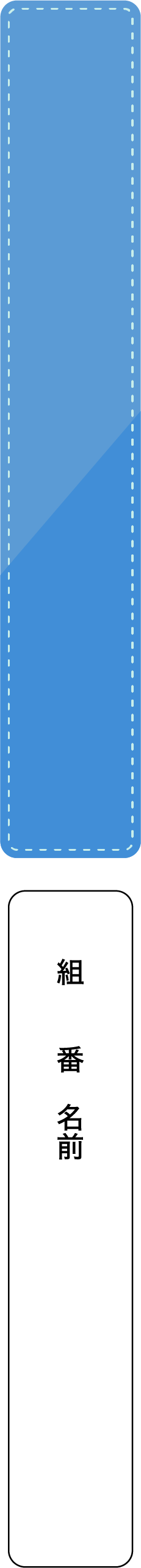 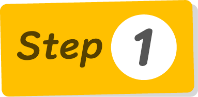 １年　少年の日の思い出
エーミールは本当に嫌な奴なのか、考えてみよう。
まず、本文から「僕」がエーミールについて述べている描写を書き抜き、その後、「僕」から見たエーミールの人物像を考えて書こう。
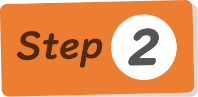 ステップ１の表の言葉を言いかえると…
ステップ１で表に書き入れた描写を、「僕」以外の人物からの視点に変えて捉えると、どのような言い方になるか書いてみよう。その後、「僕」以外の人物から見たエーミールの人物像を考えて書こう。
（　　）の中は考えて書こう。